The JWST Exposure Time Calculator
Diane Karakla
for K. Gilbert and the

 ETC Working Group at STScI:
Leads : Swara Ravindranath, Vicki Laidler
With the help of many others
28 September, 2016
ESAC 2016 JWST Workshop, Madrid
(based on a demo presentation by Vicki Laidler)
Overview
Key Concepts/Features
Quick tour of the JWST ETC User Interface
JWST ETC Demo
Note: The JWST ETC has many observing modes, and many useful features. This talk will cover only some of the features.
Reminder: ETC is still in Development
The ETC is still under development.
What this means to you:
Users should expect results to change. Users should not base any scientific decision on the numbers reported by the development versions.
We welcome constructive feedback to help us improve the tool!

The development version from July 2016 is currently available and will be used for this demo.  (Link shared at the end of the slides.)
All science modes are available (except NIRISS SOSS and NIRCam Coronagraphy).
Still some usability issues & gaps in the implementation of some features.
Caution
The current installation is underpowered.
If there are too many users running multiple calculations simultaneously it could just hang.
Production installations will have more resources.

To avoid problems during this presentation.  Please wait until the talk is finished before starting to try out the ETC.
Key Concepts/Features
Workbooks: Organize your ETC calculations. 
They are Persistent and shareable.

Scenes: small postage-stamps of sky (a few arcsec square)

Reusable: Sources and scenes can be defined once, used many times.

Copy & Modify approach: Users do not have to start from scratch.

Auto-update: Changes made to the input flow through to associated forms and calculations.

The ETC calculates S/N based on source parameters, instrument and detector setup parameters.  Exposure time is an intermediate product.
Workbook page
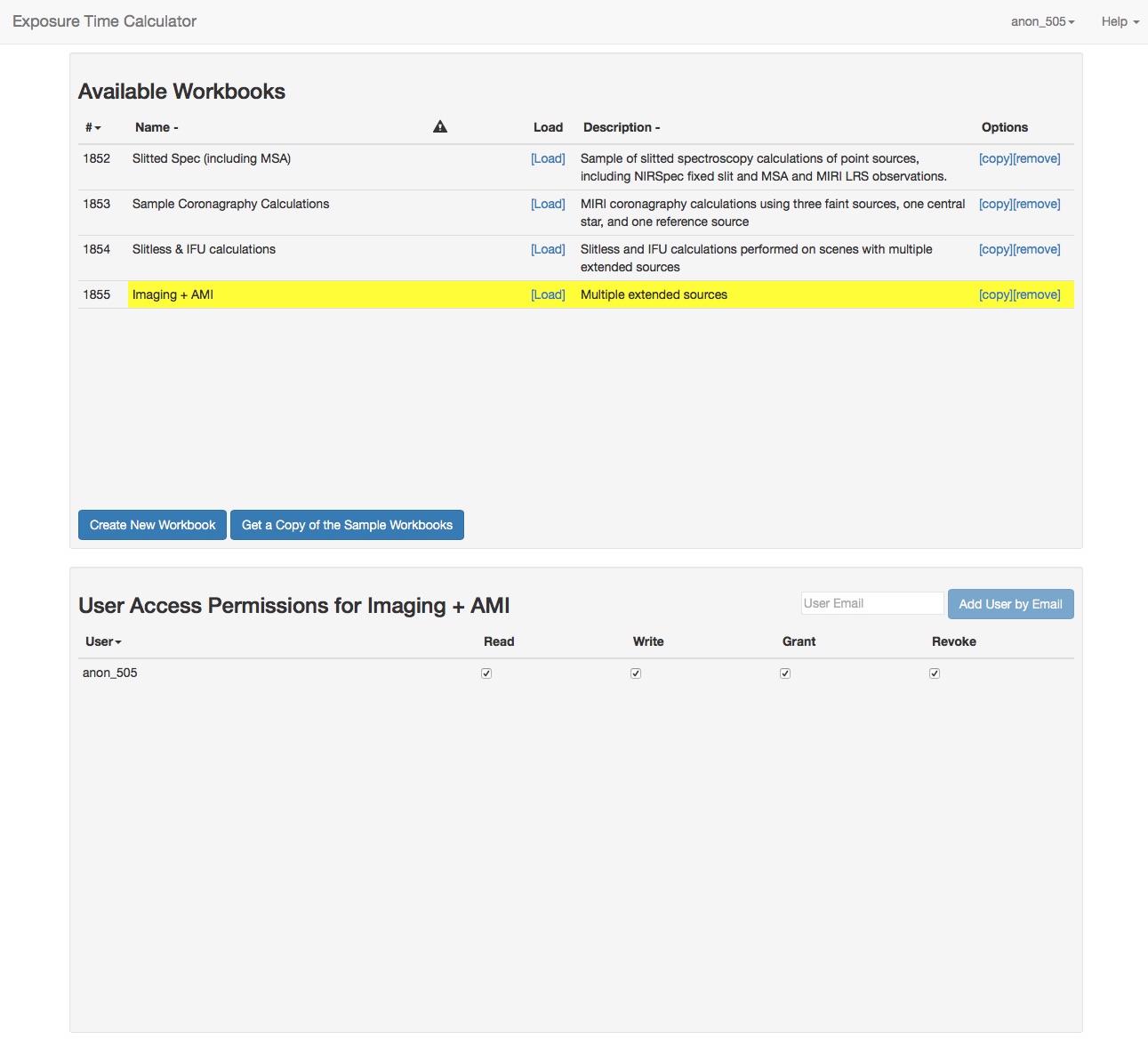 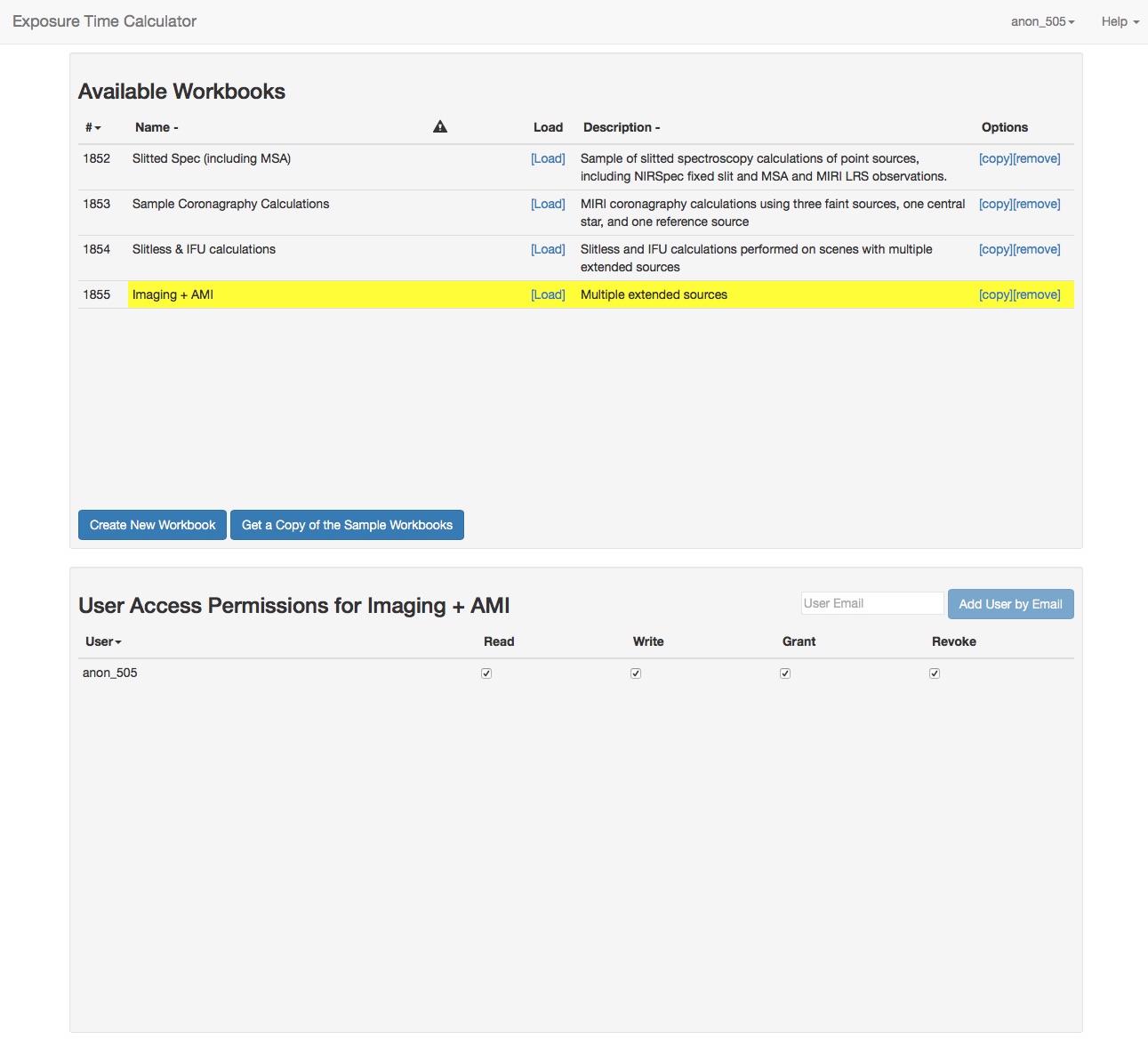 Note: The workbooks you create are persistent - they will be there when you login again (except for anonymous users).
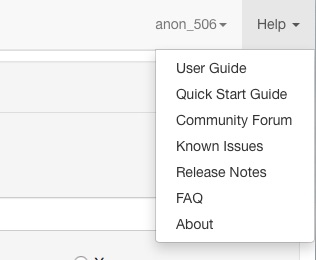 HELP menu
Feedback forum
Provide feedback on the community forum under “Help” menu
Known issues and user guides
User guides and some of the known issues are also under “Help” menu.  Full complement of documentation under development.
Scenes and Sources page
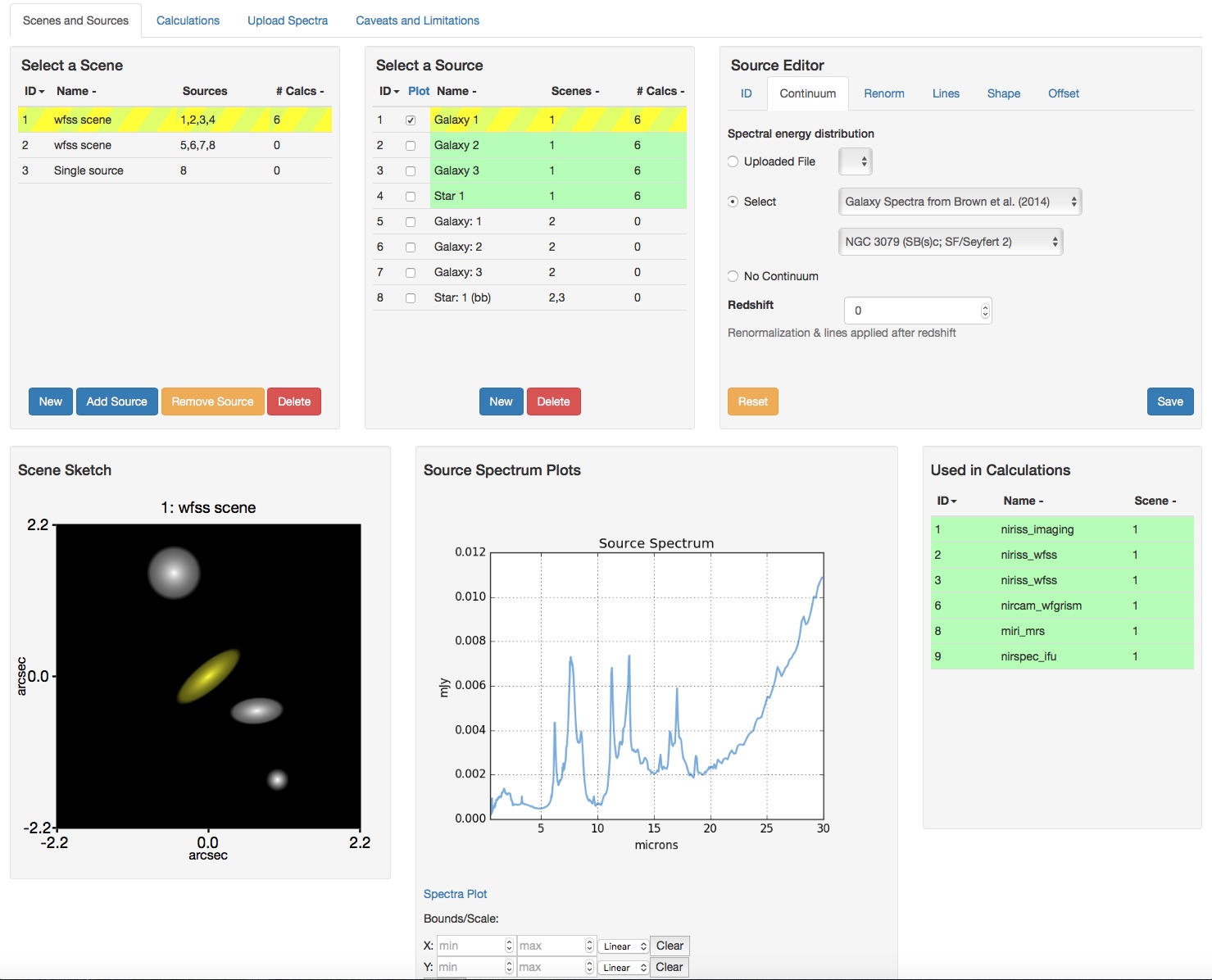 Scenes and Sources
The Scene list and Source list are interlinked
                          Selected item, currently active & modifiable
                          Items affected by selection made in another table

The Scene Sketch is linked to Scene list and Source list
           	 Selected Scene is displayed in the Sketch
                          Selected source is displayed in yellow 
		 Clicking on a Source in the Sketch selects it in 			 the list
imaging
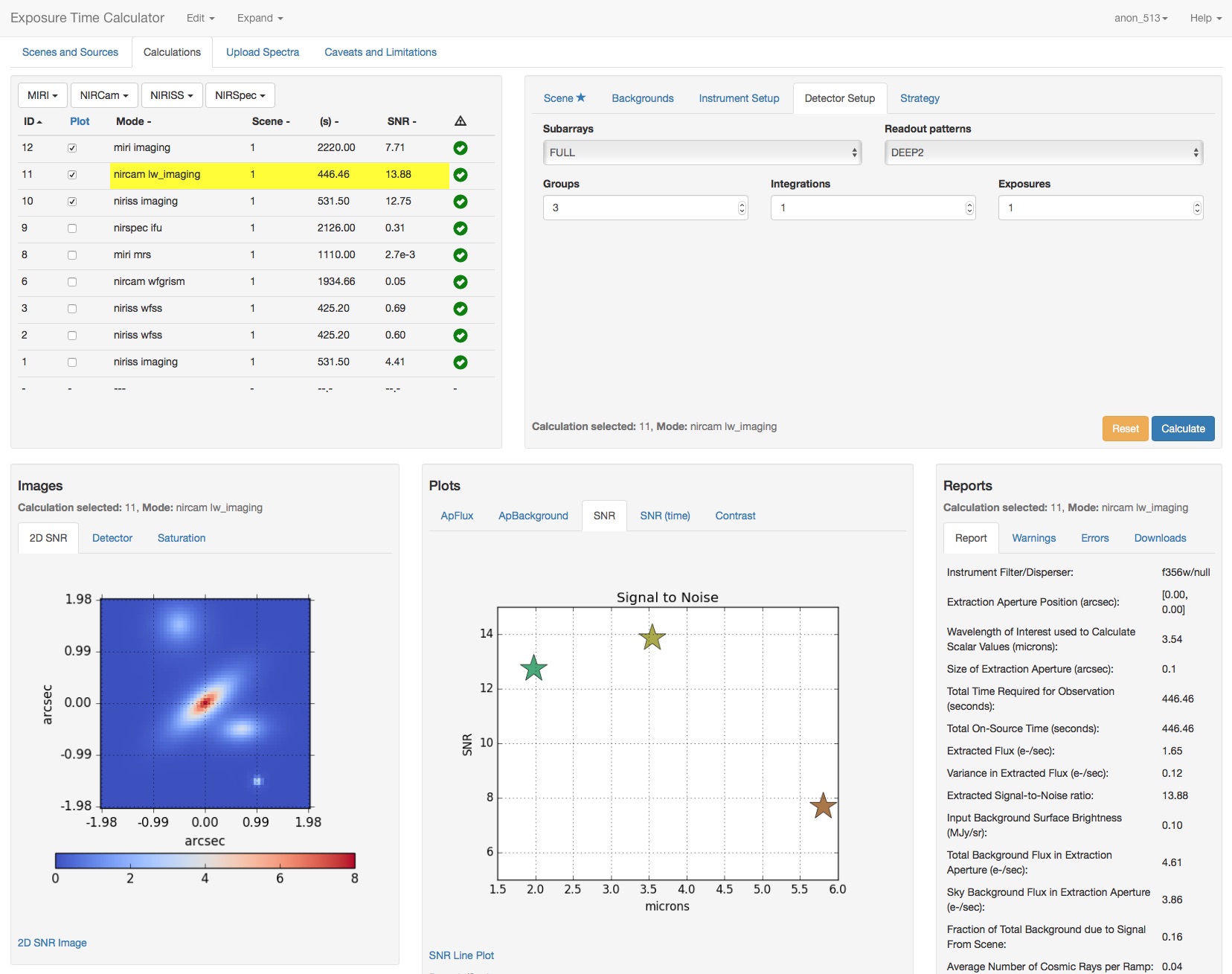 Calculations page
Outputs
spectroscopy
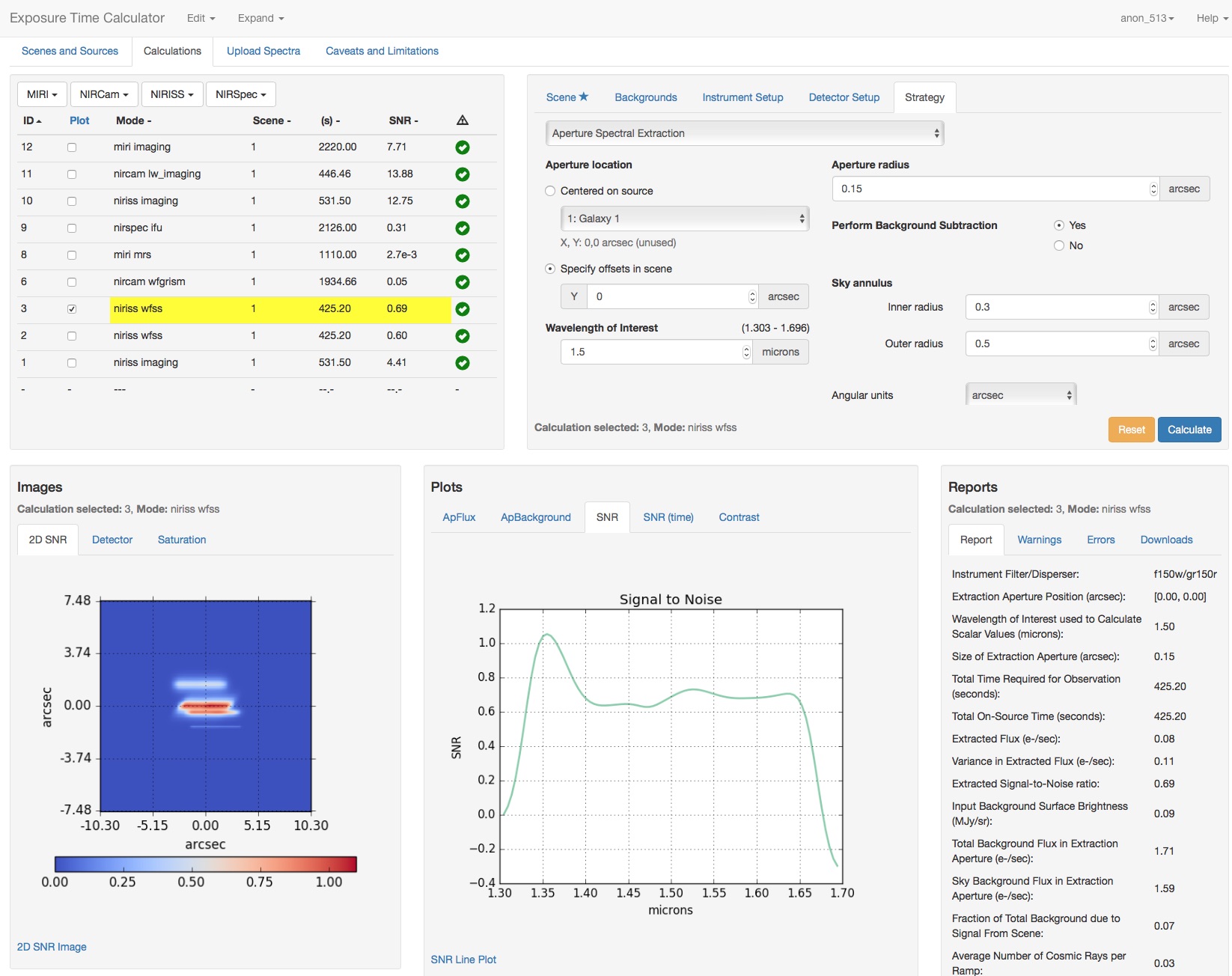 Calculations page
Note: Once created, a scene is reusable; same scene can be used in multiple calculations
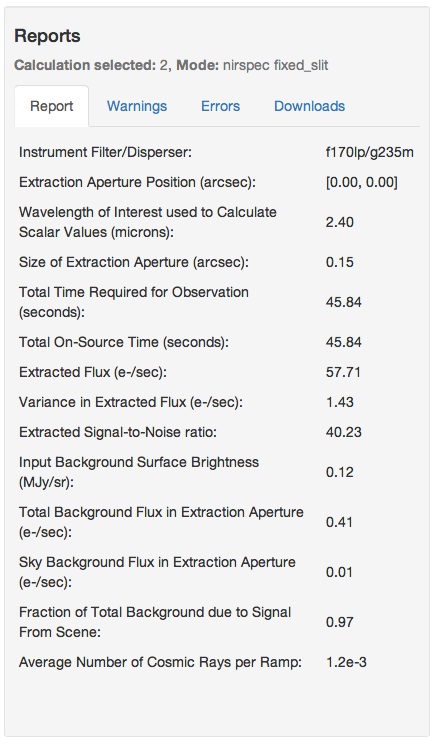 Calculation Page: Reports Pane
Report: Scalar quantities

Warnings: Information that might affect the accuracy or otherwise influence science decisions

Errors: Information about why the calculation did not complete

Downloads: tar file of intermediate & output products
        - FITS files of 3D data cube for IFU
        - 2D images and spectra
        - extracted flux, combined 	backgrounds, and SNR as FITS 		tables.
Numerical results at wavelength specified in Strategy tab
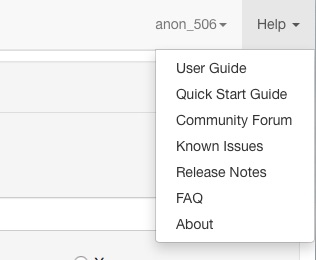 HELP menu
Feedback forum
Provide feedback on the community forum under “Help” menu
Known issues and user guides
User guides and some of the known issues are also under “Help” menu.  Full complement of documentation under development.
JWST ETC Demo
The JWST ETC can be accessed at the following URL:
      devjwstetc.stsci.edu
The next release (in January) will use this same link.
Backup Slides
JWST ETC Demo Script(for key concepts)
The JWST ETC @ URL:  https://devjwstetc.stsci.edu
Create new workbook. Already has single scene with single source
Go to Calculations page
Create a simple calculation – imaging or fixed slit (for short demo)
Copy the calculation
Modify instrument setup or detector setup
Compare the results
Change magnitude of source
See the calculations auto-update
Go back to source page
Add a galaxy to scene and assign a template spectrum
Go back to calculations to see them auto-update
Create a new scene using already available sources (reusability)
Getting Started with the JWST ETC UI
Login 
Create new workbook or select from list of sample workbooks (choose latter when using for the first time)
Load a workbook
Workbook opens on Scenes and Sources page. Default Scene and sources are already available. These may be copied and modified.
Use tab to select Calculations page. Here default calculations are available which use the default scenes and sources. These may be copied and modified for the desired instrument and detector configuration.
Persistent Workbooks
- A workbook can contain multiple sources, scenes, and   
      ETC calculations.
 - Workbooks are auto-saved and available when you login
      again except for anonymous users. (Updates before 
     cycle 1 release will erase the existing workbooks.)
Reusable Sources and Scene
- Small “postage stamp” of sky which is few arcsec on a side
   - A scene can have no source (just background) or many sources. 
   - Can define multiple sources and multiple scenes.
   - Define once, use many times.
Copy and Modify
- Do not have to start from scratch.
 - Calculations in a fresh workbook automatically start with        
    reasonable defaults
 - Users can simply modify inputs as desired and recalculate
Auto-update
- Changing a source or scene automatically updates all affected 
     calculations
Scenes and Sources
Checkbox selects the spectrum to be plotted
Multiple checkboxes can be selected to compare spectra.
Plot also has a drop down menu to simultaneously plot all the sources or none
    - Selecting a row automatically checks its checkbox
    - Deselecting the rows unchecks the checkbox except
       for the boxes that were checked explicitly
Calculations affected by the selected source or scene are also highlighted in the Calculations list under Calculations tab

Step through the Configuration pane tabs to change the properties of sources (ID, names, continuum, normalization, spectral lines, shapes) and scenes (offsets or placement of the source, and orientation)
Calculation Page
Calculation table:
    - Selected row is presently active and modifiable
    - Checkbox only controls the plots

Configuration pane:
    - Specify the inputs 
        choose the scene to use with the calculation
         choose the background (level or for specified position+date)
         Instrument setup: choose filter, disperser, slit, etc
         Detector setup:  settings here define the exposure time
         Strategy: set photometric extraction parameters for SNR 	estimation (for imaging and spectroscopy modes; 
               more complex strategies for more complicated modes 
               eg; coronagraphy)
Other features
Users can upload template spectrum file in Ascii 2-column format (microns, mJy)
       or as FITS files compatible with pysynphot

Use the options under the Edit menu to (1) copy or delete a calculation, 
      (2) copy a source or scene

Use Expand to run a batch of multiple calculations by varying only a single parameter
       - eg., choose filter or time expansion
       - calculation is duplicated N times varying only the selected parameter
       - expansion over time parameter offers a way to do the reverse calculation to 
         find the exposure time required to achieve a desired SNR 

Workbook sharing is enabled and coordination is strongly recommended. 
      - select a workbook from the workbook list page and assign user access permissions
      - Read: the assigned collaborator can see but not modify
      - Write: the assigned collaborator can see & modify